علم النفس الفسيولوجيPSY ( 344 )
المرجع :  علم النفس الفسيولوجي ( 2005 ) .
أ.د. أحمد عكاشة

المنهج المقرر: الفصول ( 1 , 2 , 3 , 5 , 6 , 7 , 12 ) .
ميدان علم النفس الفسيولوجي وعلاقته بسائر ميادين علم النفس .
تشريح فسيولوجيا الجهاز العصبي .
الجهاز العصبي .
الحرمان الحسي .
العمليات العليا في منطقة القشرة الترابطية .
بافلوف وفسيولوجيا الجهاز العصبي والعلاج السلوكي .
فسيولوجية التعلم والتذكر .
ميدان علم النفس الفسيولوجي وعلاقته بسائر ميادين علم النفس
الفصل الاول
يدرس علم النفس في مجموعه كافة أنواع النشاط الصادرة عن الإنسان بالنظر إليها نظرة كلية شاملة. وعلم النفس هو علم حديث نسبياً، وكان لقرابة قرن وربع من الزمان أحد فروع الفلسفة.
ثم أخذت العلوم تنفصل عن الفلسفة، كما أخذ كل علم ينحصر في ميدان بحوثه الخاصة.
وقبل أن نتناول العلاقة بين علم النفس وعلم النفس الفسيولوجي، علينا أن نحيط بموضوع علم النفس عموماً، وما يقال فيه وكذلك بفروع دراسته.
وهناك صراعاً في علم النفس حول موضوع ” وحدته “ وحول موضوع منهج البحث فيه ؛ مما أدى إلى وجود عدة نظريات مختلفة فيما بينها، وقد نجعل موضوع الصراع في عبارة واحدة وهي ” علم الطبيعة“ أم ” علم الإنسان“ ؟
بعض العلماء يرون أن الشكل الأمثل للمنهج العلمي هو ما تبعته العلوم الطبيعية من أخذ بالتجربة المضبوطة وشروط تحقيقها، وأن على علم النفس أن يأخذ بهذا المنهج لكي يصير علماً طبيعياً مضبوطاً.

ويرى البعض الآخر أن مفهوم الدقة العلمية المطلوبة لدراسة أحوال الإنسان يختلف عن مفهومها في العلوم الطبيعية ، فالنمط المنهجي المتبع والذي يحاول محاكاة علوم الطبيعة في علم النفس، إنما يقضي على فهم الإنسان بما هوعليه، ويغفل الجوهر الإنساني الذي يختلف عن بقية المواد التي تعالجها العلوم الطبيعية.
ما بين النزعة الطبيعية والنزعة الإنسانية

أولاً :
نجد النزعة الطبيعية تعتبر الوقائع السيكولوجية ” أشياء“، كالمدرسة السلوكية عند ”واطسن“ ، التي ترى أن علم النفس ينبغي أن يستند فقط الى ملاحظة السلوك الخارجي مستبعداً الاستبطان ( منهج تأمل الذات) وعدم الاعتبار للشعور.

أما النزعة الإنسانية فتسلم بأن الوقائع السيكولوجية هي حالات شعورية أو تجارب حية أو تعبيرات نقرأ فيها التجارب الحية عند الآخرين، أي أن علم النفس لا يتركزعلى السلوك الملاحظ وإنما على الوجود كما يعيشه الشخص .
ثانياً :
وتميل النزعة الطبيعية إلى إيجاد قوانين جزئية للحالات الإنسانية ، تتجمع في قوانين أكبر فـ ” الفعل المنعكس الشرطي“ مثلاً سلوك بسيط وأولي، ” والعادة “ تسلسل أفعال منعكسة شرطية               و ” الشخصية “ جهاز من العادات .

أما النزعة الإنسانية فترى أن الكل سابق على الأجزاء ، فلا يمكن أن تعزل واقعة سيكولوجية بطريقة ما عن جملة علاقات الكائن الحي بالبيئة ، فالشخصية وحدة كلية تفسر الوقائع الجزئية في ضوئها .
ثالثاً :
      تميل النزعة الطبيعية إلى إقامة قوانين تسمح بتفسير الظواهر أي تسمح بردها إلى عدد قليل من العناصر المكونة الأولية .

    أما النزعة الإنسانية فتستند إلى أنماط مثالية تعين على الفهم أكثر مما تعين على التفسير أي فهم كيف تم وتحت أي ظروف .

مثال :
       صنع الكيك : 
النزعة الطبيعية :  خلط مكونات معينة  =  كيك .
النزعة الإنسانية : مكونات + مقادير + طريقة  =  كيك .
رابعاً :
وأخيراً فإن النزعة الطبيعية بتمسكها بالمعطيات المادية المتاحة للملاحظة الموضوعية لا تُسلَم بالجوهر غير العضوي للحياة النفسية .

في حين أن النزعة الإنسانية تولي اهتماماً كبيراً للكشف عن مجاهل الطبقات العميقة للنفس واللاشعور .

ومما ذكر نجد ان كافة الاتجاهات والنظريات تسلم بوجود أساس بيولوجي للنشاط والسلوك والفكر الانساني، ومن المهم دراسته لفهم أو تفسير ما يصدر عن الانسان، وإن كانت كل مدرسة تختلف في مدى الأهمية التي تعلقها عليه .
أن التشابك بين النزعة الطبيعية والنزعة الانسانية هو لحظة من لحظات تاريخ الفكر . وأن علم النفس سائر في طريقه إلى ” الوحدة “ النظرية، شأنه في ذلك شأن بقية العلوم؛ فيرى علماء النفس أن السيكولوجيا تحتاج بالتأكيد لمعارف مستمدة من الفسيولوجيا ، وهذه نقطة الالتقاء بين الفسيولوجيا والسيكولوجيا.

وعلم النفس لتعرضه لنشاط الإنسان ينقسم الى فروع عديدة :
علم النفس الحيوان  - علم نفس الطفل  - علم النفس التربوي
علم النفس الاجتماعي  - علم النفس المرضي  - علم النفس الفسيولوجي  - سيكولوجيا الجماليات  - علم نفس الفروق الفردية  - علم النفس الاكلينيكي – علم النفس المهني والصناعي . ولها جميعها تخصصات أخرى فرعية .
إن السمة الأساسية التي تميز علم النفس عن علم النفس الفسيولوجي هو التدبر في أنواع سلوك الفرد ( فهم المعنى ) . مثال : 
- التصفير من قبل الشرطي (السلوك الفسيولوجي و السلوك السيكولوجي) .
- إخراج اللسان ( السلوك الفسيولوجي والسلوك السيكولوجي ) .
هناك مستويان للسلوك :
المستوى الفسيولوجي : مستوى أداء أعضاء الجسم لوظائفها حتى يظل الجسم محتفظاً بحيويته واستمراره ( دلالة محصورة في القيام بوظيفة ما ) .
المستوى الرمزي : مستوى خلق الرمز واستعماله والاستجابة له ، وهذه السمة الإنسانية المميزة، والتي لا يشارك الإنسان فيها أي كائن آخر ( دلالة إنسانية , له معنى لا يفهمه إلا الإنسان ) .
* ويرى أصحاب مدرسة التحليل النفسي ( فرويد واتباعه) أن السر في فهم الأعراض المرضية يكمن في الكشف عن معناها .
الفرق بين علم النفس وعلم النفس الفسيولوجيفي دلالة السلوك لكل منهما
ونميز بين السلوك الجزئي والسلوك الكلي:

يشير السلوك الجزئي إلى الحركات العضلية المعزولة أو الإفراز الغددي . ( وهو سلوك أعضاء وأجهزة الجسم الداخلية والخارجية )
اما السلوك الكلي يشير إلى السلوك المنتظم في تتابعات أو أنماط ذات معنى، في نشاطات تشبع حاجات الكائن وتقربه من أهدافه .
  ( وهو سلوك الفرد في البيئة الخارجية والاجتماعية)

* لا يمكن الفصل بين النوعين ؛ فالسلوك الكلي المتمثل في الحصول على الغذاء يتضمن عمليات المضغ والهضم والابتلاع الجزئية ، وعلم النفس يدرس السلوك الكلي ولا غنى له عن دراسة السلوك الجزئي .
موضوع علم النفس الفسيولوجي
إن العلاقة بين النفس والجسم علاقة قديمة ، فقد أشار ” أبو قراط ” أبو الطب إلى تأثير الجسم في المزاج وميز بين نموذجين من البناء الجسمي ، يقابلهما نمطان من أنماط الشخصية ، هما : 
النموذج المدقوق أي السلمي ، والنموذج السكتي أي المعرض للسكتة .
وقسم الطبيب الإغريقي القديم ”جالينوس“ الناس إلى أربعة أمزجة :
المزاج الدموي ( إفراز الكبد ) وهو كثير الحركة والكلام والاندفاع .
المزاج الصفراوي ( المرارة ) وهو سريع الغضب متقلب كالهواء .
المزاج السوداوي ( البلغمي ” الرئة ” ) يميل إلى الحزن والاكتئاب .
المزاج اللمفاوي ( الطحال ) يكون دمه بارد ساكن بليد الحركة .
* ويتوقف كل مزاج على نوع السائل في الجسم الدم أو الصفراء أو البلغم أو الليمف .
الأنماط الجسمية لـ جالينوس
توصل ” كرتشمر“ من أبحاثه بوجود ثلاثة أنماط أساسية للبنيان الجسمي : الواهن ويتميز بالضعف والطول، الرياضي القوي وهو ذو بنيان عضلي ، والمكتنز ويتميز بالإمتلاء .
والأبحاث الأكثر حداثة ترتبط بـ ”وليم شيلدون“ طبيب الأمراض العقلية . وكان شديد الاقتناع بأن العوامل البيولوجية الوراثية ذات أهمية هائلة في تحديد السلوك. وقد ميز ”شيلدون“ ثلاثة نماذج جسمية تقابلها ثلاثة أنماط مزاجية , وهذه الأنماط المزاجية هي :
   1- المكون الحشوي : ويتميز صاحبه بالميل إلى الراحة والمرح والشره ( ويقابل النموذج الجسمي الإندومورف المتميز بالسمنة المفرطة والترهل واستدارة الجسم وضخامة الأحشاء ) .
   2- المكون العظمي العضلي : ويتميز صاحبه بحب المغامرة الرياضية والسيطرة والمنافسة والعدوان  ( ويقابله نموذج الميزومورف المتميز بالاكتناز والصلابة والقوة العضلية ) .
   3- المكون الدماغي : يتميز بالتحفظ وتجنب الظهور والانكماش الاجتماعي والانطواء ورهافة الحس ( ويقابل بنيان الأكتومورف المتميز بدقة تقاطيع الجسم واستطالة أجزائه وانخفاض سطح الصدر وضعف النمو في الجهاز الحشوي والعظمي العضلي ) .
الأنماط الجسمية والمزاجية لـ شيلدون
إن العلاقة بين السلوك والبنيان الجسمي هو موضوع انتباه علماء النفس والأطباء ، إلا أن علماء النفس الفسيولوجي كان انتباههم للعلاقة بين الجهاز العصبي والسلوك ، وترجع فكرة العلاقة بين العقل والدماغ إلى الفيلسوف الفرنسي ”رينيه ديكارت“ ، وكان المبشر بفكرة الفعل المنعكس .
   (فقد اعتقد أن الأعصاب هي أنابيب تنقل المؤثرات الخارجية إلى المخ ، ومن هنا تنطلق الروح إلى الحيوية ) .

   ونظرية الانعكاس وضعها في صورتها النهائية العالم السوفيتي ”بافلوف“ ، مفادها :    أن الشعور أو الوعي هو وظيفة لذلك الجزء المعقد من المادة المعروف بالمخ الإنساني ، وأن الإحساس والتفكير وغيرها من العمليات العقلية ليست إلا انعكاساً للواقع الموضوعي المحيط بالإنسان .
وذكر ”بافلوف“ أن الفعل المنعكس غير الشرطي هو الاستجابة الطبيعية للمنبه المباشر   ( الطعام بالنسبة للكلب) وأن الفعل المنعكس الشرطي هو الاستجابة للمنبه غير الطبيعي ( استجابة الكلب للجرس) وكل الاستجابتين تسمى الفعل المنعكس .
العلاقة الدائمة بين المنبه الخارجي والنشاط الاستجابي للكائن هي الفعل المنعكس الشرطي ، وهي ظاهرة فسيولوجية و ظاهرة عقلية في نفس الوقت ، ويسميها علماء النفس بالارتباط .
تجربة بافلوف
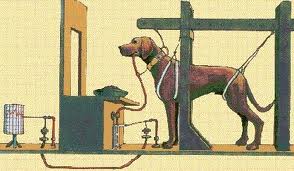 نتائج تجربة بافلوف
بدايات علم النفس الفسيولوجي
ترجع البداية الحديثة لعلم النفس الفسيولوجي؛ بوصفه دراسة علاقة السلوك المتكامل بالوظائف البدنية المتنوعة إلى العالم النفسي ”فونت“ .
 وبفضل عدد من العلماء الذين كشفوا عن التمييز بين الاعصاب الحسية والحركية ، وبينوا نوعية الدفعات العصبية ، وحقائق الإحساس ومراكز المخ والتمييز بين الأفعال الإرادية والمنعكسة ازدادت معرفتنا بتركيب ووظيفة الجهاز العصبي .

وكان مجال الالتقاء الواضح بين السيكولوجيا والفسيولوجيا هو موضوع الإحساس ، فقد كانت الحواس عند الفلاسفة هي الطريق الملكي للمعرفة .

وعندما أسس ”فونت“ معمله السيكولوجي ، كان علم النفس التجريبي الذي اعتبر البداية العلمية لعلم النفس ، وأول الطريق المؤدي إلى إدخال علم النفس في العلوم المضبوطة ، كانت كل التجارب التي أجريت فيه تجارب في علم النفس الفسيولوجي ؛ وأصبح علم النفس التجريبي وعلم النفس الفسيولوجي اسمين على مسمى واحد .
أما المدرسة السلوكية ومن روادها ”فولبي وأيزنك“ ، بينت بأن كل إنسان يولد وله استعداد وراثي بيولوجي للانطوائية أو الانبساطية ، وأن الانطوائيين عند تعرضهم للإجهاد أو الشدة ، فاستجاباتهم العصابية تكون في هيئة قلق أو وسواس قهري أو اكتئاب ، أما استجاباتهم الذهانية فتصبح في هيئة فصام .
   في حين الانبساطيون عند تعرضهم للصراعات يصبحون عرضة للهستيريا وللسلوك السيكوباتي من الناحية العصابية ، ولمرض الهوس الاكتئابي من الناحية الذهانية .
   وتفيد هذه النظرية بأن الفرد مهيأ وراثياً للاستعداد للعصاب أو الذهان حسب نوع الشخصية , وأن تفاعل الأثنين ( الشخصية والاستعداد ) تحت الظروف البيئية يؤدي إلى الأمراض النفسية والعقلية المختلفة .
استعداد وراثي للعصاب
                  قلق                       هستيريا
                  اكتئاب      
                 وسواس قهري               سيكوباتية    

انطوائية                                                           انبساطية
                     فصام                  هوس 
                                             اكتئاب


استعداد وراثي للذهان 
ص 21
ونلاحظ ان علم النفس ولو أنه شيء مختلف عن الدراسة الفسيولوجية  للجهاز العصبي إلا أنه لا غنى لعلم النفس عن دراسة الجهاز العصبي ووضعه في الاعتبار .
والفرق بين علم النفس الفسيولوجي والطب النفسي ، إن الطب النفسي يبحث في أسباب وأعراض وعلامات وعلاج الأمراض النفسية والعقلية ، التي تنشأ من أسباب بيئية أو وراثية أو عضوية .
ويُعرَف بعض العلماء هذا النوع من الطب ” الطب النفسي ” :     بأنه فرع الطب المختص بظواهر وعلاج اضطرابات وظائف الشخصية ، التي تؤثر على حياة الفرد الذاتية أوعلاقاته بالمجتمع وقدرته على التكيف في الحياة بين السلوك والجسم .
ويحتاج الطب النفسي إلى دراسة علم النفس الفسيولوجي مثل علم النفس , ويلتقيان ( الطب النفسي وعلم النفس ) عند اضطرابات السلوك في أخطر صورها وهي الأمراض العقلية .
بدأ العصر الحديث للطب النفسي في أواخر القرن الثامن عشر وأوائل القرن التاسع عشر بظهور ”كربلين“ ، الذي صنف الأمراض العقلية وتلاه الكثيرون من علماء الأمراض العصبية والنفسية .
ثم تطور الطب النفسي في الخمسين السنة الاخيرة ، باكتشاف الأسباب الكيميائية الفسيولوجية التي تؤدي إلى أمراض النفس والعقل، واكتشفت العقاقير المضادة لأمراض : الفصام  والاكتئاب والقلق والهذيان واضطرابات الذاكرة .
* وتبين للمسؤولين عن الصحة العالمية أن حوالي 30 – 50% من جميع المرضى المترددين على الأطباء بكافة تخصصاتهم لا يعانون من مرض عضوي وإنما أعراض عضوية سببها الحالة النفسية .
موضوع علم النفس الفسيولوجي هو : في المقام الأول دراسة العلاقة بين الجهاز العصبي والسلوك ، وبشكل أعم دراسة العلاقة بين السلوك المتكامل الكلي وبين الوظائف البدنية المتنوعة .

وسواءً في علم النفس أو الطب العقلي فأننا نركز الانتباه على الشخص كله بوصفه وحدة بيولوجية وسيكولوجية متكاملة تستجيب لبيئتها الخارجية بوسائل متنوعة إلا أننا نحتاج إلى معرفة كيف تعمل الأجزاء الخاصة من الجسم أثناء السلوك .

تسهم دراسة أعضاء الحس والأعصاب والغدد والعضلات من الوجهة التشريحية والفسيولوجية في فهم الإنسان ككل , إذ أن انهيار الوظيفة الكلية للفرد يكاد يرجع دائماً إلى انهيار وظيفة جزء , لذلك يحتاج المتخصص في علم النفس إلى فهم أبنية الجسم ووظائفها فهماً تاماً قبل الشروع في دراسة عوامل السلوك .
الأسباب المؤدية لعدم التطابق بين الوظيفة السيكولوجية وبناء الجسم :

   & أن الوظيفة السيكولوجية تعتمد على عدد من أجزاء الجسم .
   & قدرة أي جزء من أجزاء الجسم المشاركة في أشكال مختلفة من 
      النشاط السيكولوجي .
   & هناك عدد من أبنية الجسم لم تعرف وظائفه على نحو محدد بعد , 
      كما أن هناك بعض الاضطرابات النفسية لم يحدد لها أساسي عضوي 
      معروف .
الجهاز العصبي العضلي
ليس الجهاز العصبي العضلي جهاز متجانس ، ولكنه منظم وفقاً لخطة ذات ثلاث شعب ، وهي :
1- أعضاء الاستقبال الحسي ( مستقبل ) . ( الدِش )
2- المُعدَلات العصبية المركزية ” الدماغ“ ( معالج ) . ( الريسيفر )
3- أعضاء الاستجابة الحركية ( مرسل ) . ( التلفزيون )
       فالمنبهات الخارجية تؤثر في أعضاء الاستقبال الحسي ، والطاقة التي تطلقها هذه الأعضاء تمد بالشحنة التي تثير المُعدَلات العصبية المركزية ، وهذه الخلايا العصبية بدورها تفرغ شحنتها في مخرج حركي من أعضاء الاستجابة الحركية يقوم هو بالاستجابة الصريحة .
   منبهات    استقبال    أعضاء الاستقبال    طاقة      مُعدَلات عصبية      
   شحنات   أعضاء الاستجابة    تقوم     الاستجابة الصريحة
وسائل البحث
لقد تعددت وسائل البحث في السنوات الأخيرة ، فبعد أن كانت الدراسات تعتمد على استئصال جزء من المخ وملاحظة العواقب ,
    أصبحت التجارب الحديثة على الإنسان الحي من خلال :
     1- رسم المخ الكهربائي العادي ، ورسم المخ بالكمبيوتر، والجهد  
         الكهربي المستدعي ، وفحص المخ بالكمبيوتر، وكذلك تصوير 
         المخ بجهاز البوزترون بالكمبيوتر، والذي يبحث وظيفة الخلية 
         العصبية .
     2-  قياس مجرى الدم في الساعد في حالات القلق ، وتقييم  
          الهرمونات العصبية في المخ والسائل النخاعي وفي الدم .
وقد ساعدت هذه الدراسات في فهم جزء من العمليات العقلية العليا .